SveReh Svenskt Register för Rehabiliteringsmedicin(tidigare WebRehab)
Svenskt Register för Rehabiliteringsmedicin
Svenskt Register för Rehabiliteringsmedicin
personnummer
diagnoser
väntetider
vårdtider
bakgrund
effekter av rehabilitering
eventuella komplikationer 
patienters svar i frågeformulär
Utveckla och säkra vårdens kvalitet
Jämföra resultat på gruppnivå på olika enheter i landet
Ge deltagande enheter möjlighet att följa upp den vård som ges
Utifrån adekvata jämförelser med andra enheter ge underlag för diskussioner om förbättringsarbete inom den egna enheten
Ge kunskap om vårdprocesser och patientgruppers hälsa över tid
Data kan även ligga till grund för prioriteringsarbete såväl inom rehabilitering som mellan olika processer inom hälso-och sjukvården.
Svenskt Register för Rehabiliteringsmedicin
Styrgrupp
Registerhållare
Katharina Stibrant Sunnerhagen, Professor/överläkare, Göteborgs universitet och Sahlgrenska universitetssjukhuset
Styrgrupp
Jan Burensjö, leg SSK, fd verksamhetschef, Jönköping 
Maria Karlberg, leg Fysioterapeut, Ängelholm  
Sofie Olsson, leg Fysioterapeut, Linköping 
Laura Serrano Barrenechea, Överläkare, Borås/Jönköping
Vera Häglund, Överläkare, Danderyd
Kontaktperson 
Annelie Inghilesi Larsson, Quality Stat AB 
Patientrepresentant 
Jörgen Eriksson, Strokeförbundet
Gunilla Åhrén, Personskadeförbundet RTP
Svenskt Register för Rehabiliteringsmedicin
Ekonomi
För närvarande finns drygt 100 Nationella Kvalitetsregister i drift med gemensamt ekonomiskt stöd från sjukvårdshuvudmännen och staten. http://www.kvalitetsregister.se/

Alla register lämnar årligen flera rapporter om sin verksamhet.
Certifieringsgrad styr bland annat medelstilldelning
Registret finansieras till större delen av SKR/ Nationella kvalitetsregister
Svenskt Register för Rehabiliteringsmedicin
Certifieringsnivå 2
Certifiering Styrgruppen för Nationella Kvalitetsregister delar in kvalitetsregistren från kandidat, nivå 3,2 och 1). 

Nivå 2 innebär: 
Hög täckningsgrad utifrån aktuell patientgrupp
Online återkoppling till verksamheter som stödjer förbättringsarbete 
Öppen redovisning av data, med identifierbara enheter, i årsrapporter och annan rapportering 
Generellt bedömas skapa goda förutsättningar för verksamheternas systematiska förbättringsarbete och uppvisa exempel på att registret används aktivt för förbättringsarbete. 
Ha identifierat vilka mått som är särskilt viktiga för att indikera god kvalitet inom området 
Innehålla patientrapporterade mått
Ha identifierat förbättringsområden och/eller målnivåer utifrån bearbetade data 
Använts aktivt för forskning
Svenskt Register för Rehabiliteringsmedicin
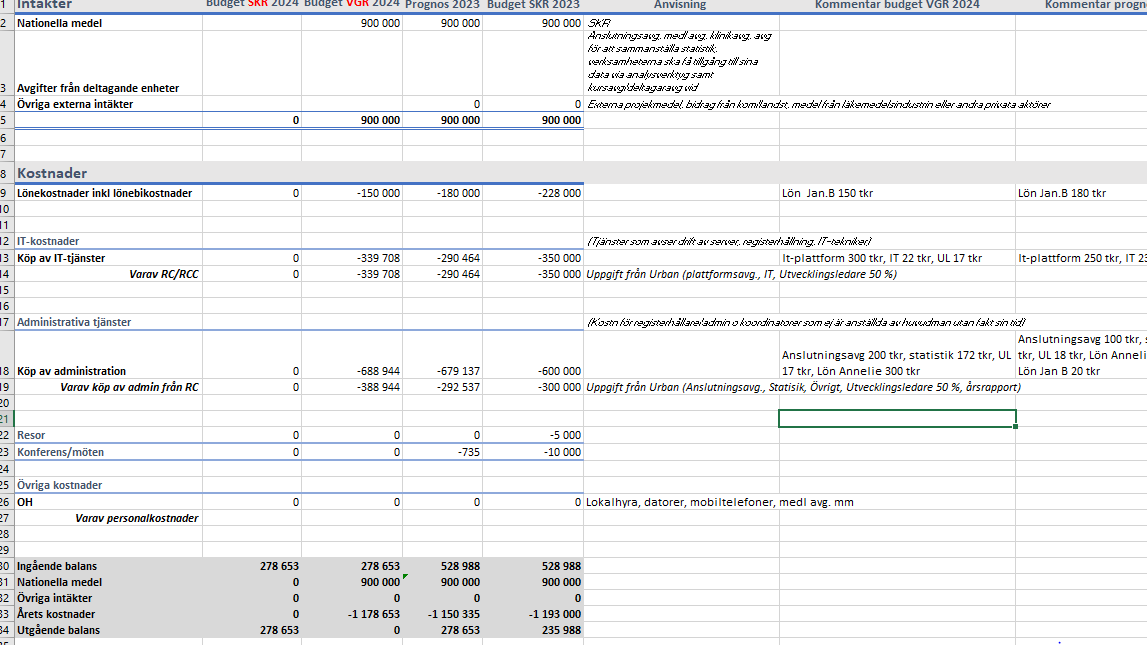 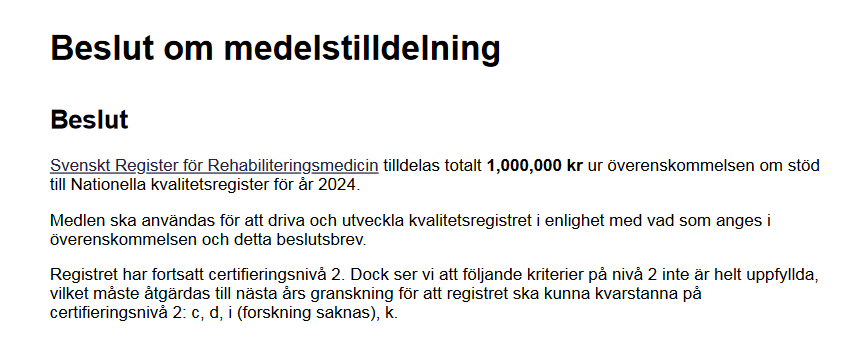 c ) Öppen redovisning av indikatorer på registrets hemsida, i årsrapporten och vården i siffror.
	- På gång, ligger hos registercentrum
d) Redovisning av förbättrade resultat- eller processindikatorer (lokalt och/eller nationellt) tillsammans med en beskrivning av hur registret anses ha bidragit till dessa.
??????
i)Registret bidrar med data för kvalitetsuppföljning och forskning
	- forskning pågår
k) Plan finns framtaget för anslutning till Vetenskapsrådets verktyg RUT.
	-arbete pågår
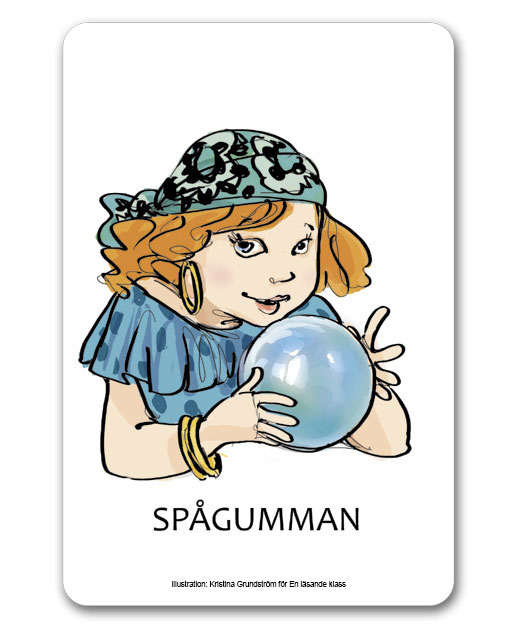